TDC cables
Ian
12 Feb 2020
Connectors 68 pin

Connectors 40 pin

Flat cable 34c

The assembly work

Tools
https://www.digikey.fr/product-detail/fr/3m/P50E-068S-EA/3M157514-ND/2340964
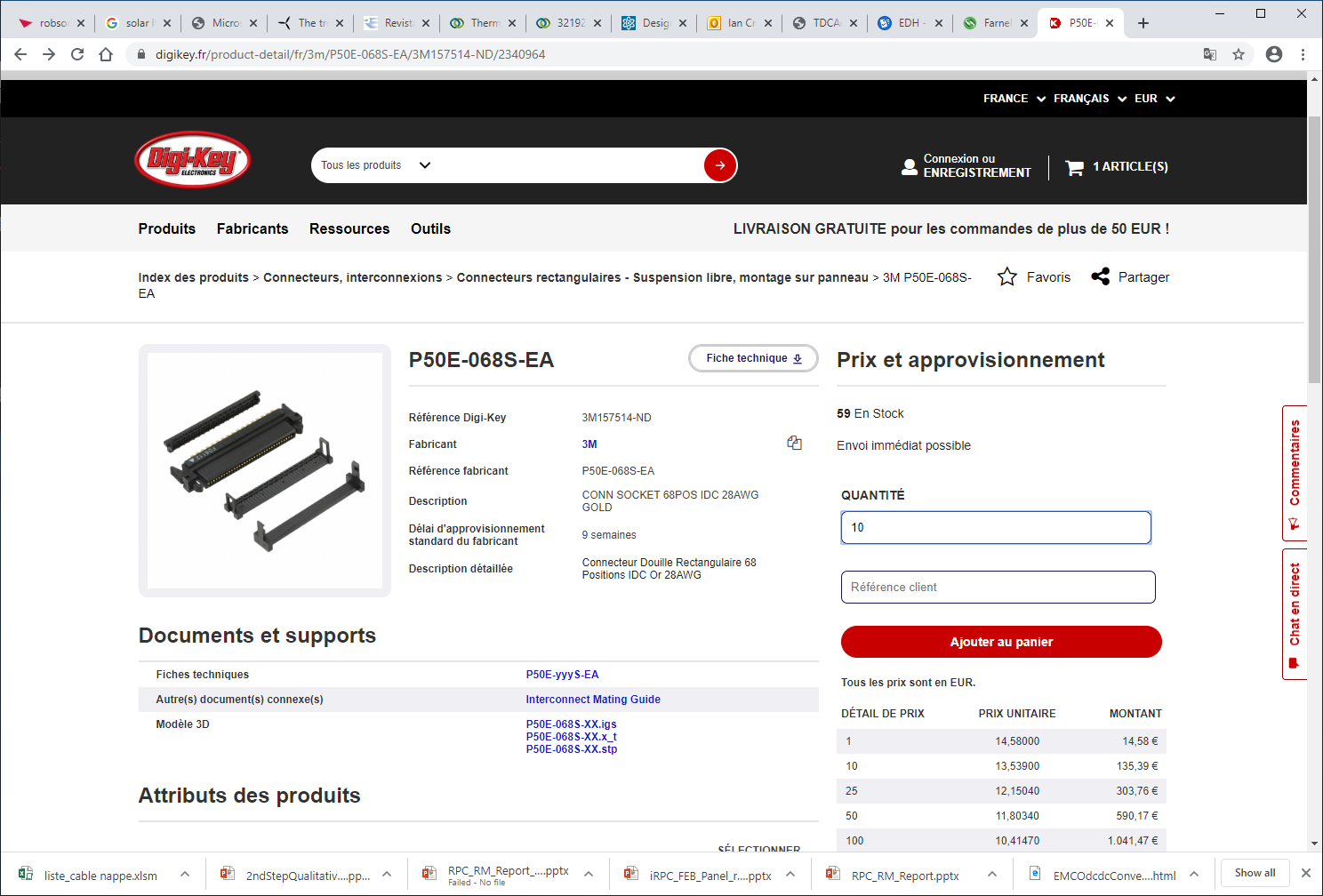 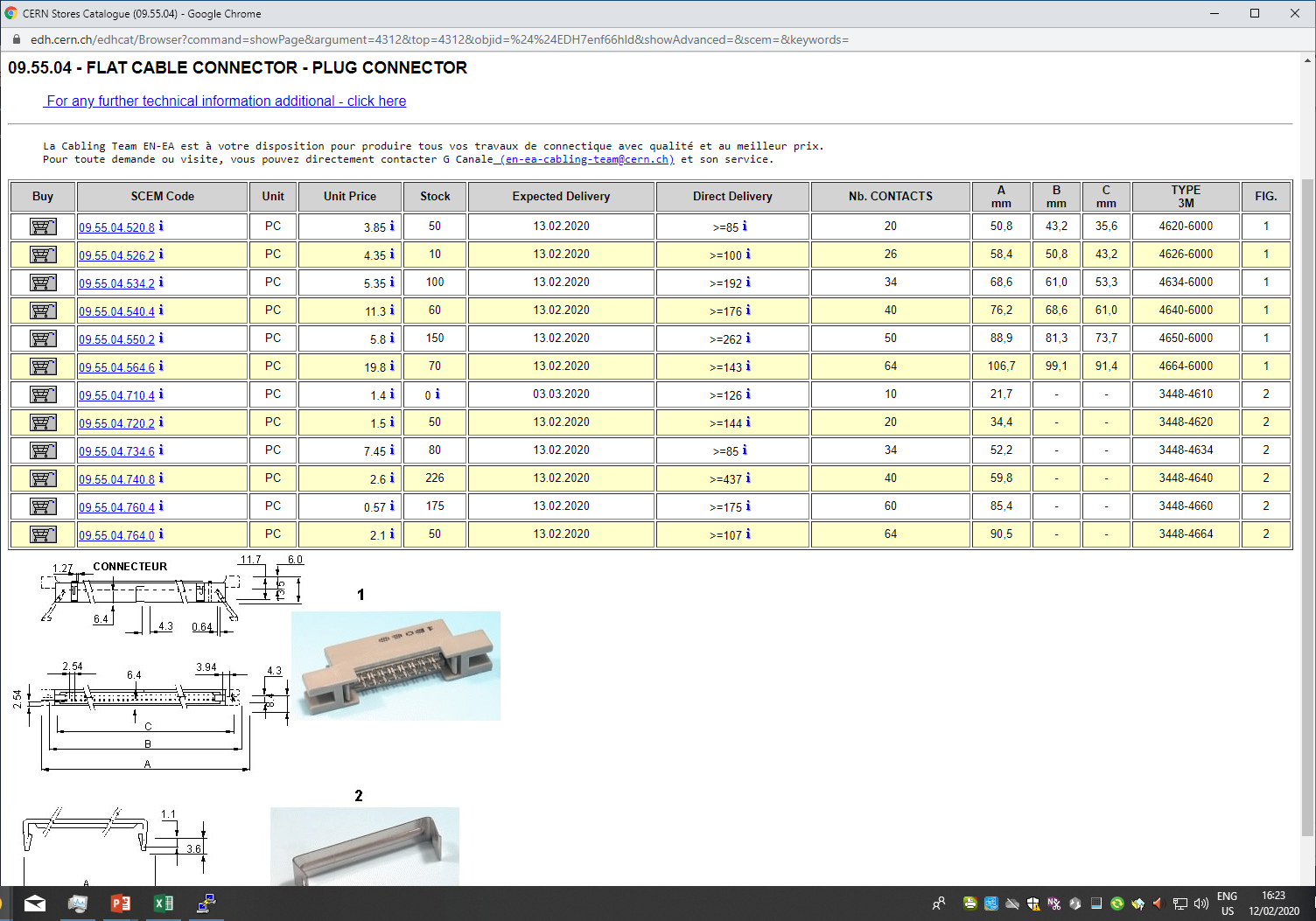 The assembly work

EPI

Atelier de cablage
https://www.epi.ge.ch/les-epi/accueil/
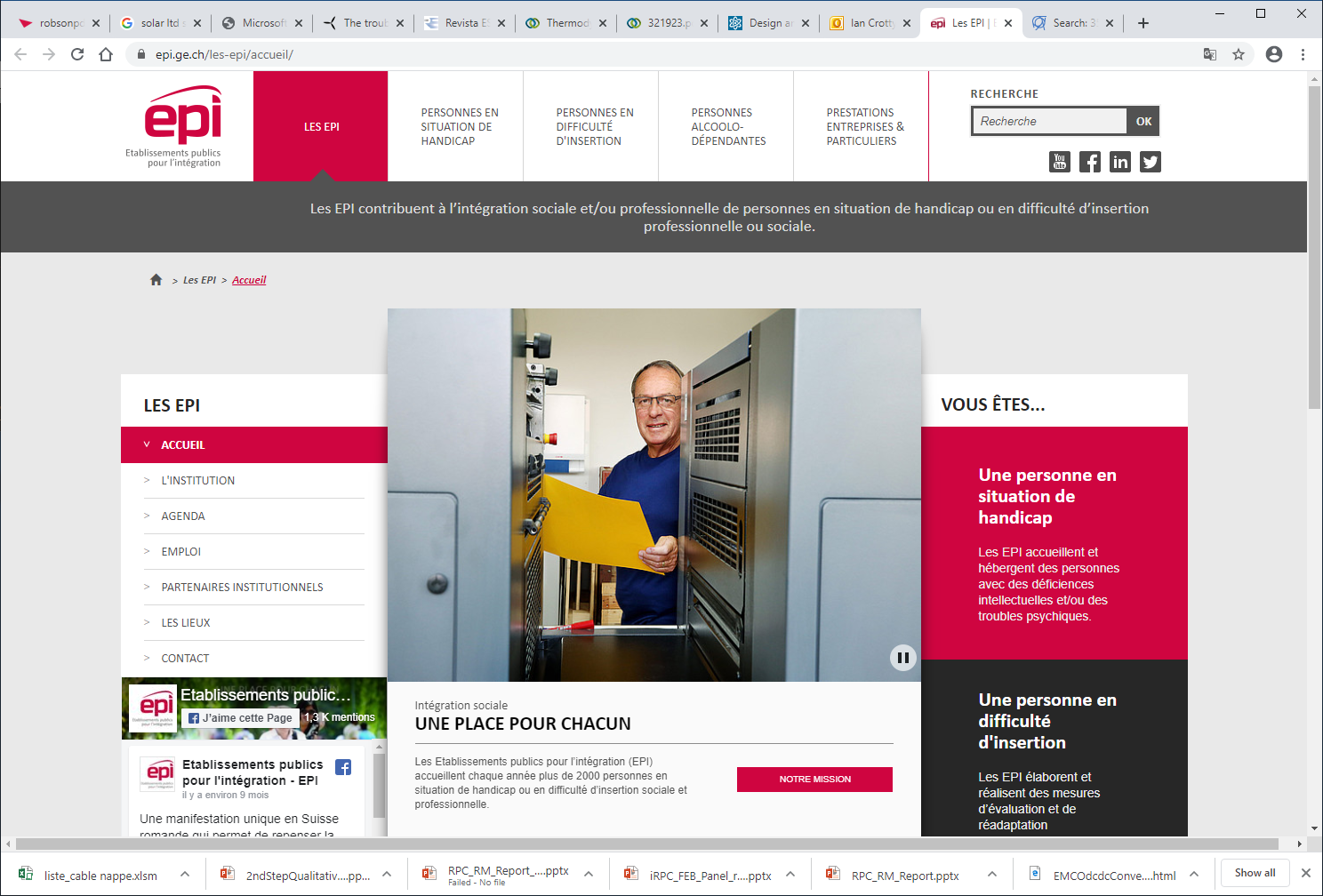 Jeremy Tacchini

Agent Technique
BILTGEN Frédéric ‎[Frederic.BILTGEN@epi.ge.ch]‎ 

Atelier Electronique ‎[Atelier.Electronique@epi.ge.ch]‎ 

Giuseppe Zecca
Maître d'atelier
Atelier électronique
giuseppe.zecca@epi.ge.ch

Tél.  +41 (0)22 949 03 11
Atelier +41 (0)22 949 07 05

EPI - Etablissements publics pour l'intégration
Ch. De la Pallanterie 10 - 1252 Meinier
Principal :+ 41 22 949 03 11
Dirrect :+41 22 949 02 06
Fax :+ 41 22 949 02 12
giuseppe.zecca@epi.ge.ch
Costs


68 pin		14

40 pin		2x 15

Cable 		5E/m

Assembly		15 (2016)



Total approx.	64 Euro